Національний костюм Румунії
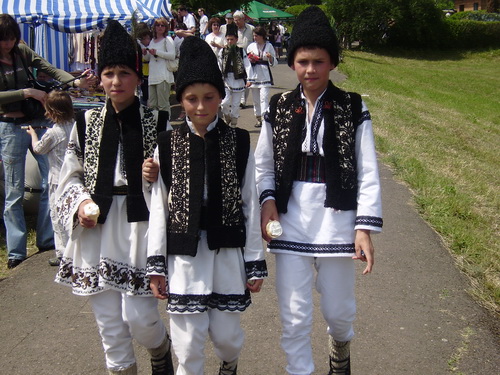 Національний костюм Румунії
Національний костюм Румунії
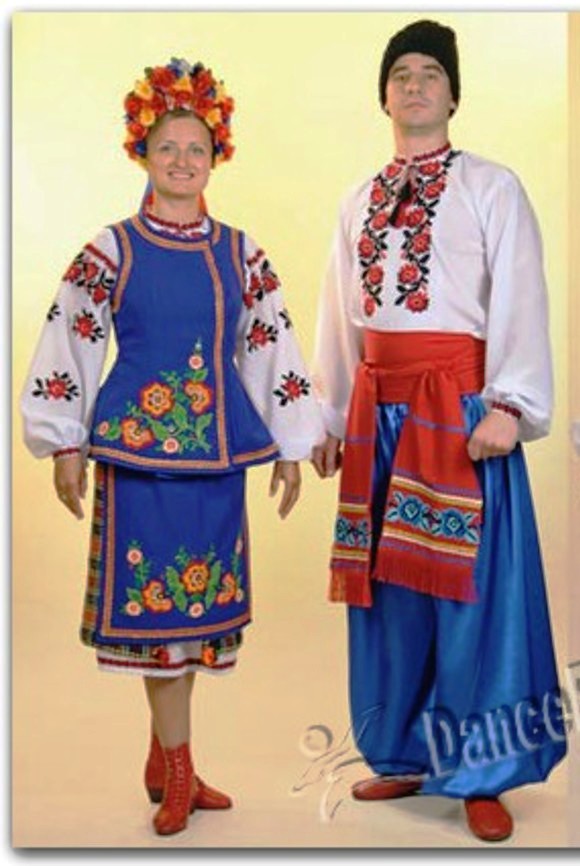 Імена дітей Ada - Ада; Adam - Адам; Adela - Адела; Adelaida - Аделаїда; Adrian - Адріан; Adriana - Адріана; Agata - Аґата; Aglaia - Аґлая; Agripina - Агрипина; Albert - Альберт
Чи є такі назви у українських дітей ?
Народні промисли Румунії
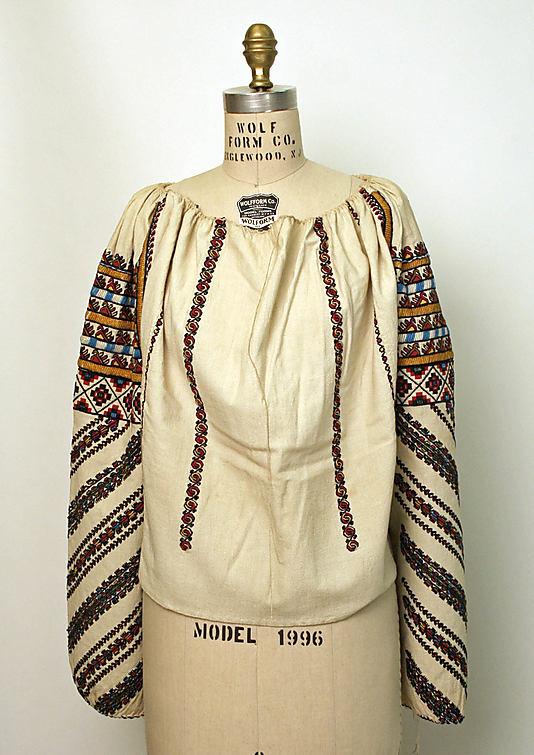 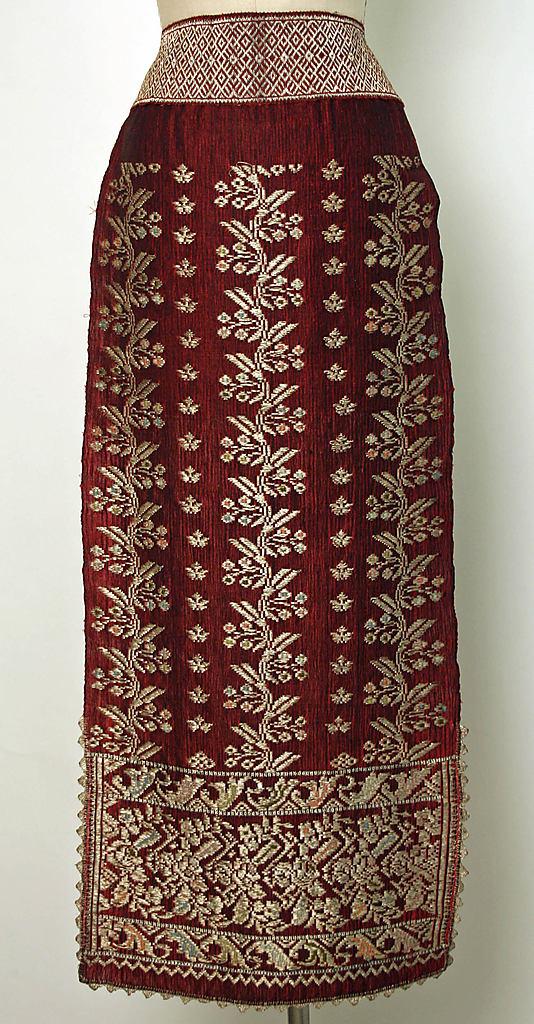 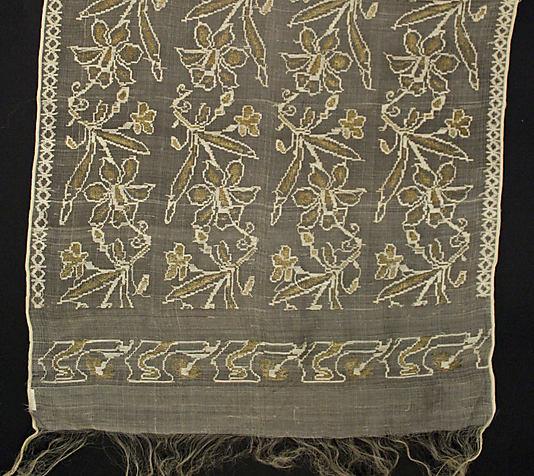 вишивка
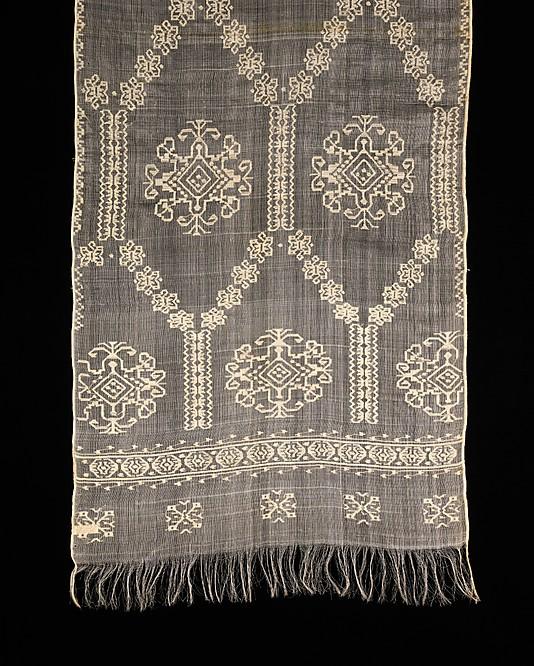 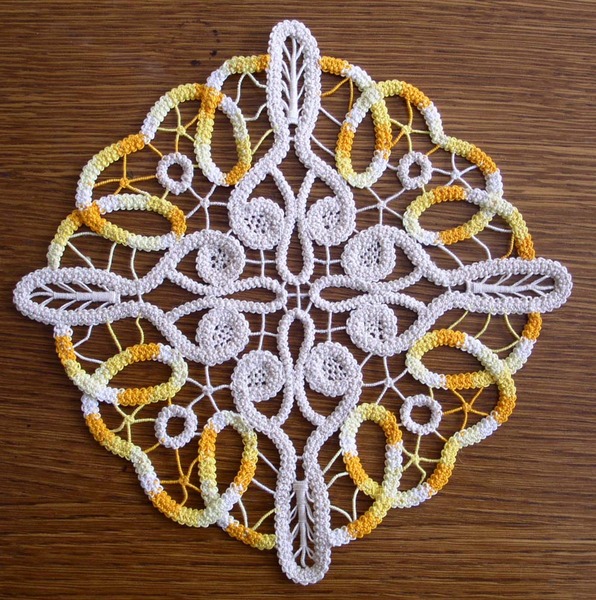 Шнуркове мереживо
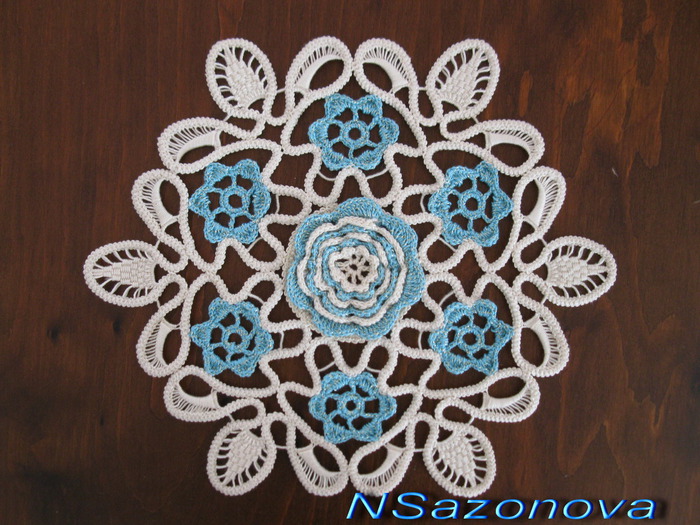 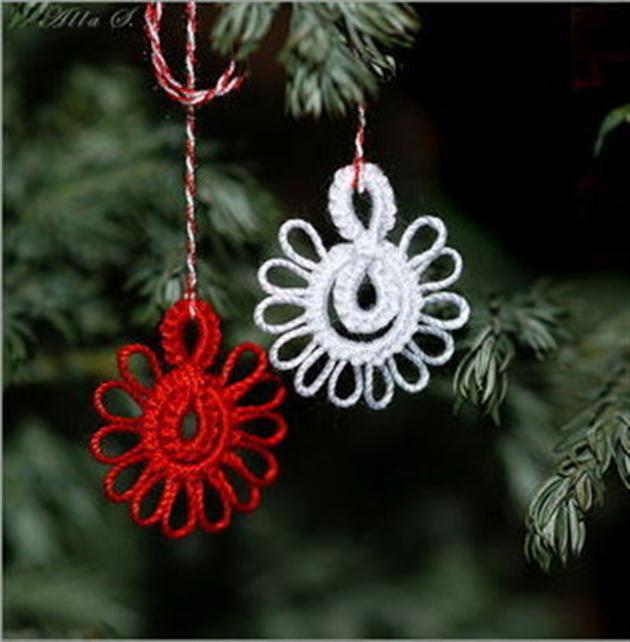 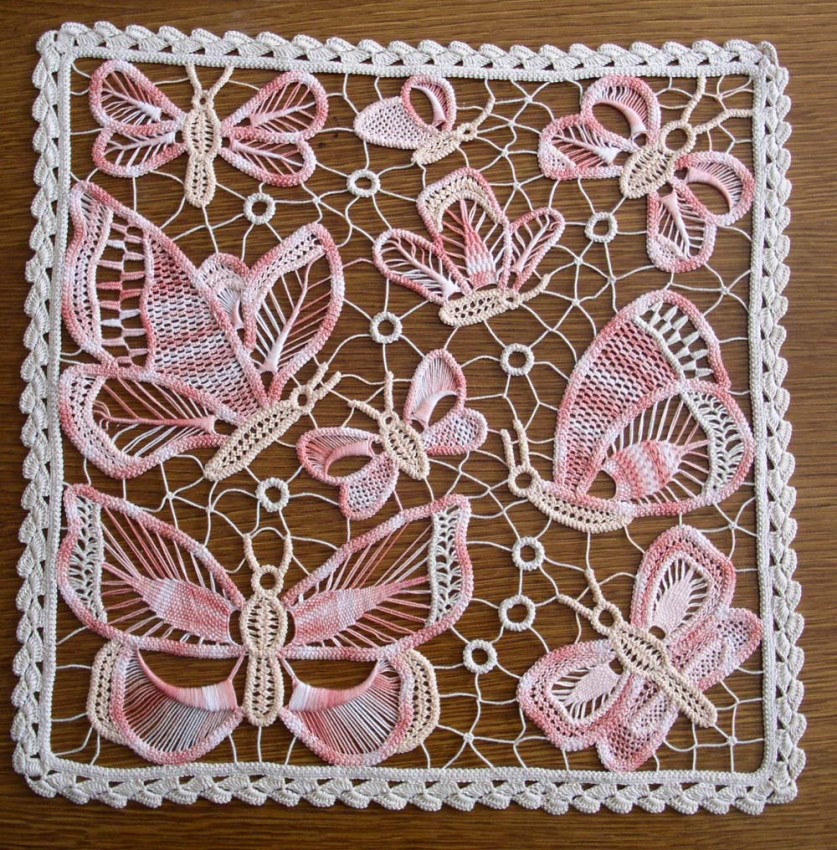 Мереживо
Склодув
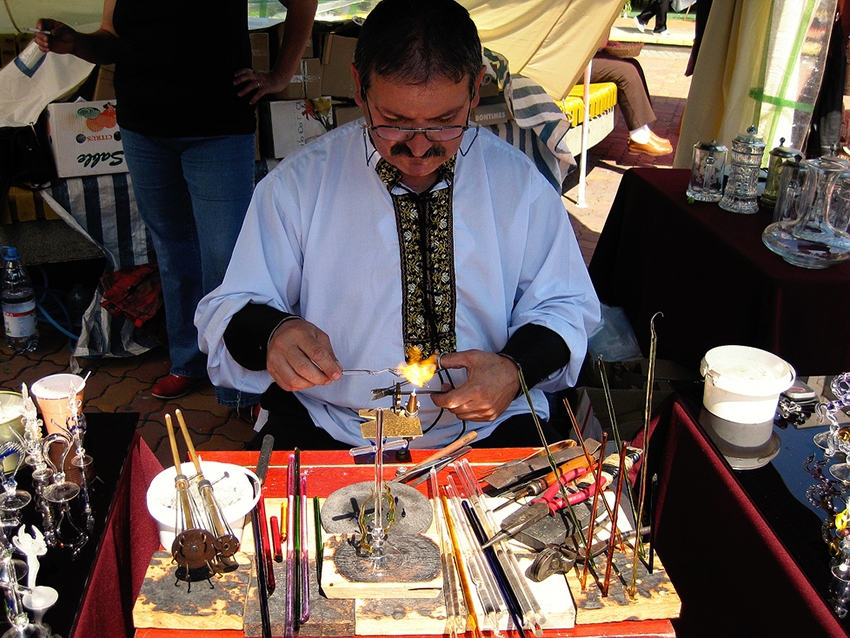 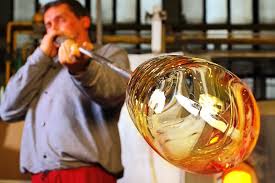 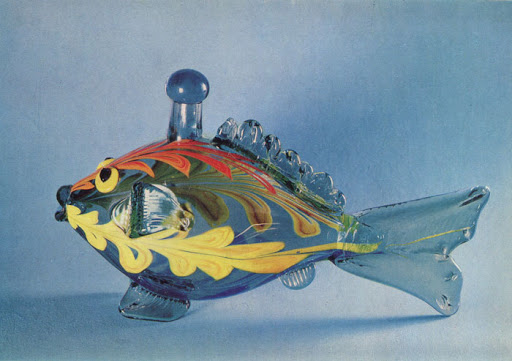 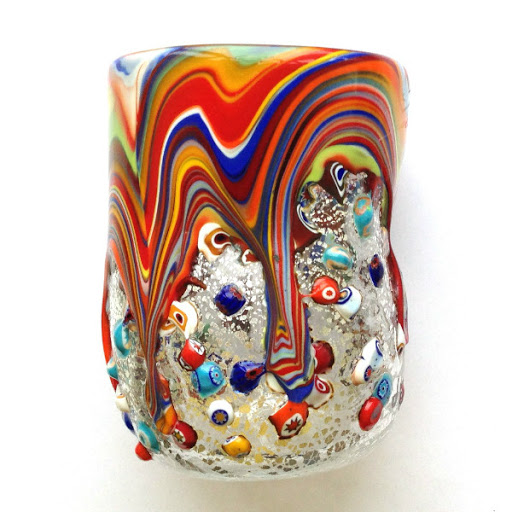 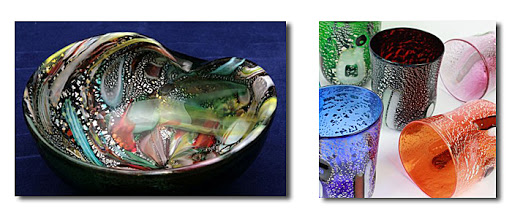 Мозаїка
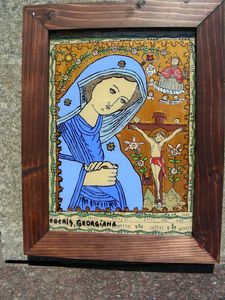 Мозаїка
Вироби з металу
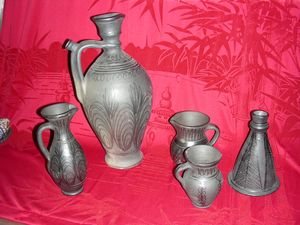 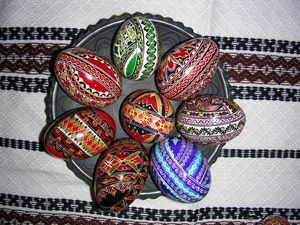 килимарство
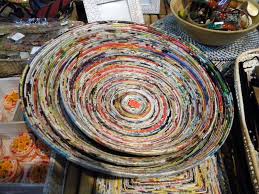 Ткацький станок
Румунський традиційний капелюх
Народні традиції: так само і в румунів святкують свято Різдва , Великодня, Нового року.Організовують різноманітні фольклорні фестивалі.
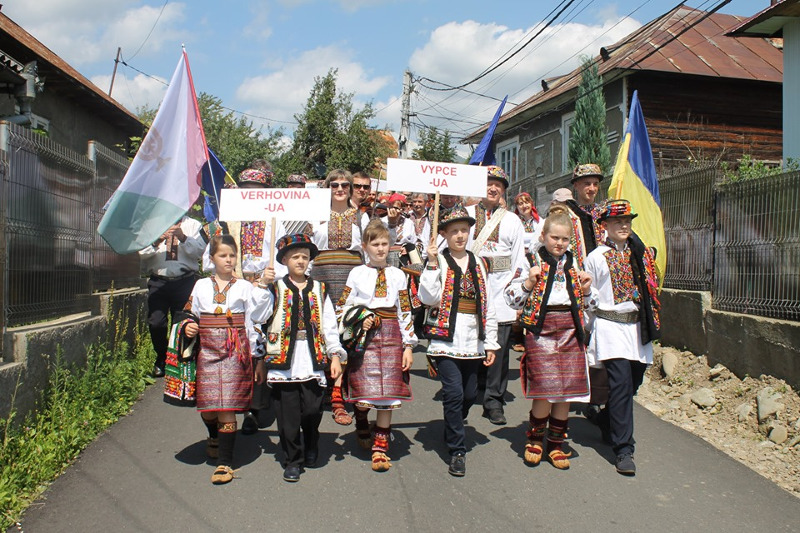 Румунські фестивалі масок
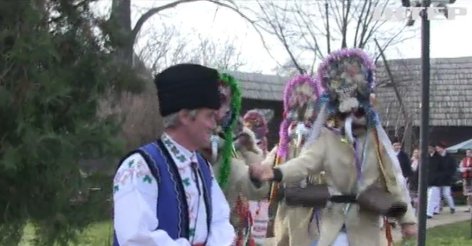 Національний танець румунів    Національний танець            - Калушарі                                      українців - Гопак
писанкарство
Румунія
Техніку, яку використовує румунка Іоана Матей можна віднести до класичного писанкарства.
На яйце наноситься візерунок тонким шаром розплавленого воску і покривається барвником.
На відміну від розпису гуцульських писанок, тут використовується лише один шар фарби, зазвичай червоний
Таке розмаїття кольорів характерно також для карукованих писанок, які вражають яскравістю барв, хоча орнаментика ще не є такою складною, а отже, набагато давніша.
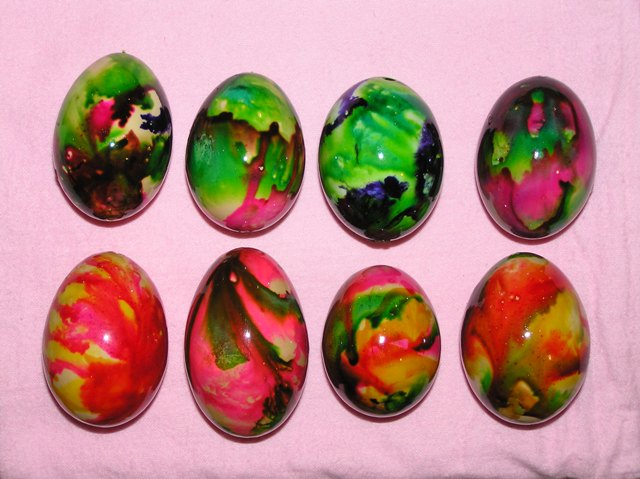 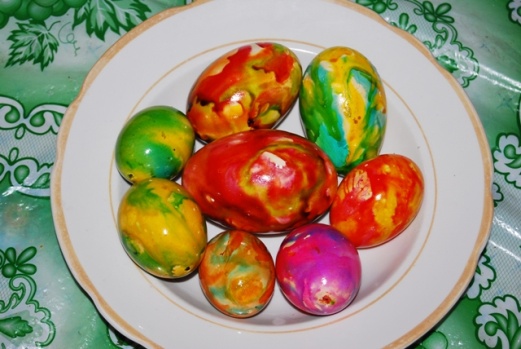 Українська             Румунська
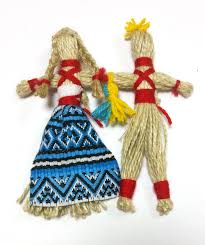 Лялька мотанка
ляльки марцішори
Національна лялька Румунії
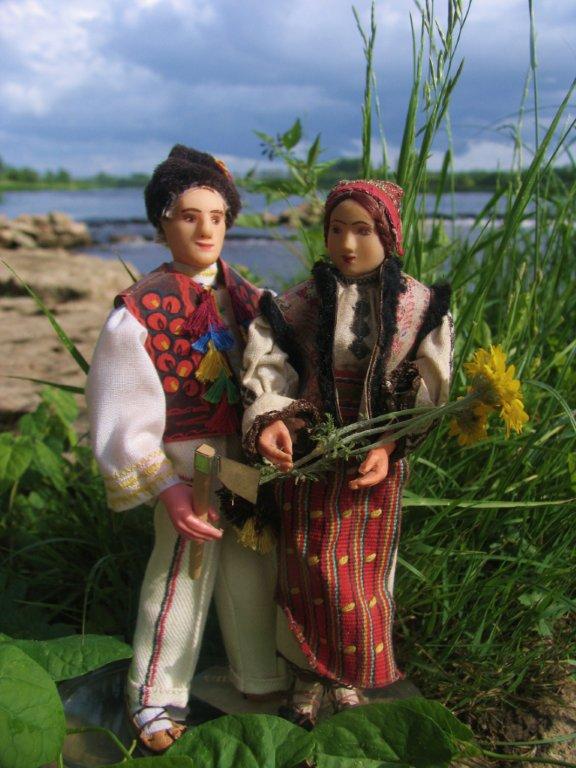 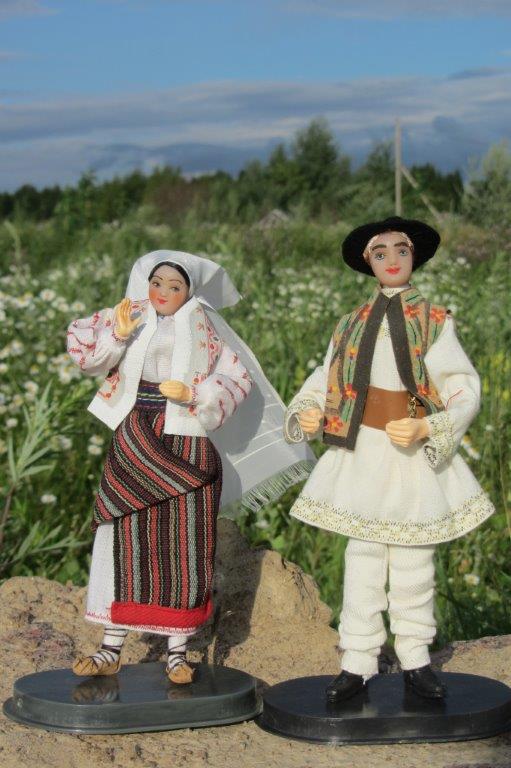 Національна лялька Румунії та України
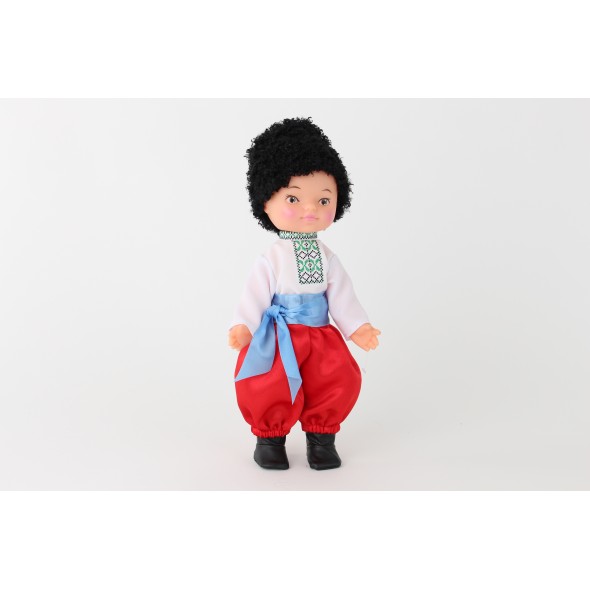 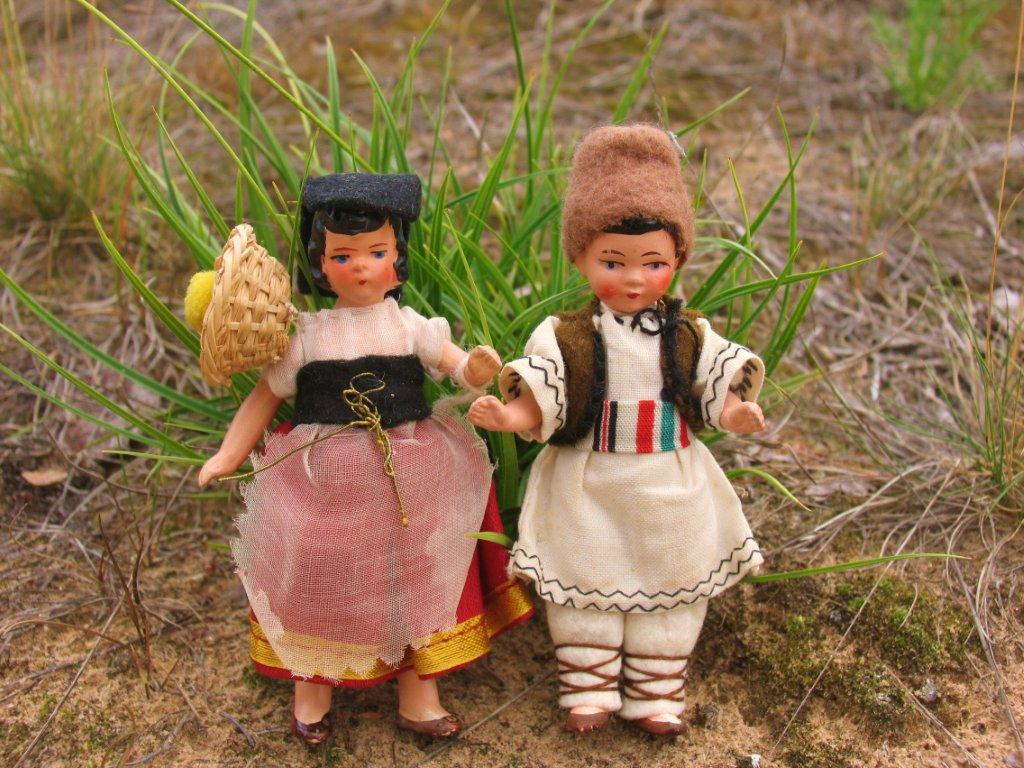 Національна кухня   бануш
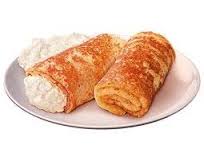 Плечинта
Румуни масово проживають в країні – Румунії.
Як і кожна держава Румунія має свою столицю, яка називається Бухарест. Має свій герб , прапор та гімн.  
Давайте розглянемо їх.
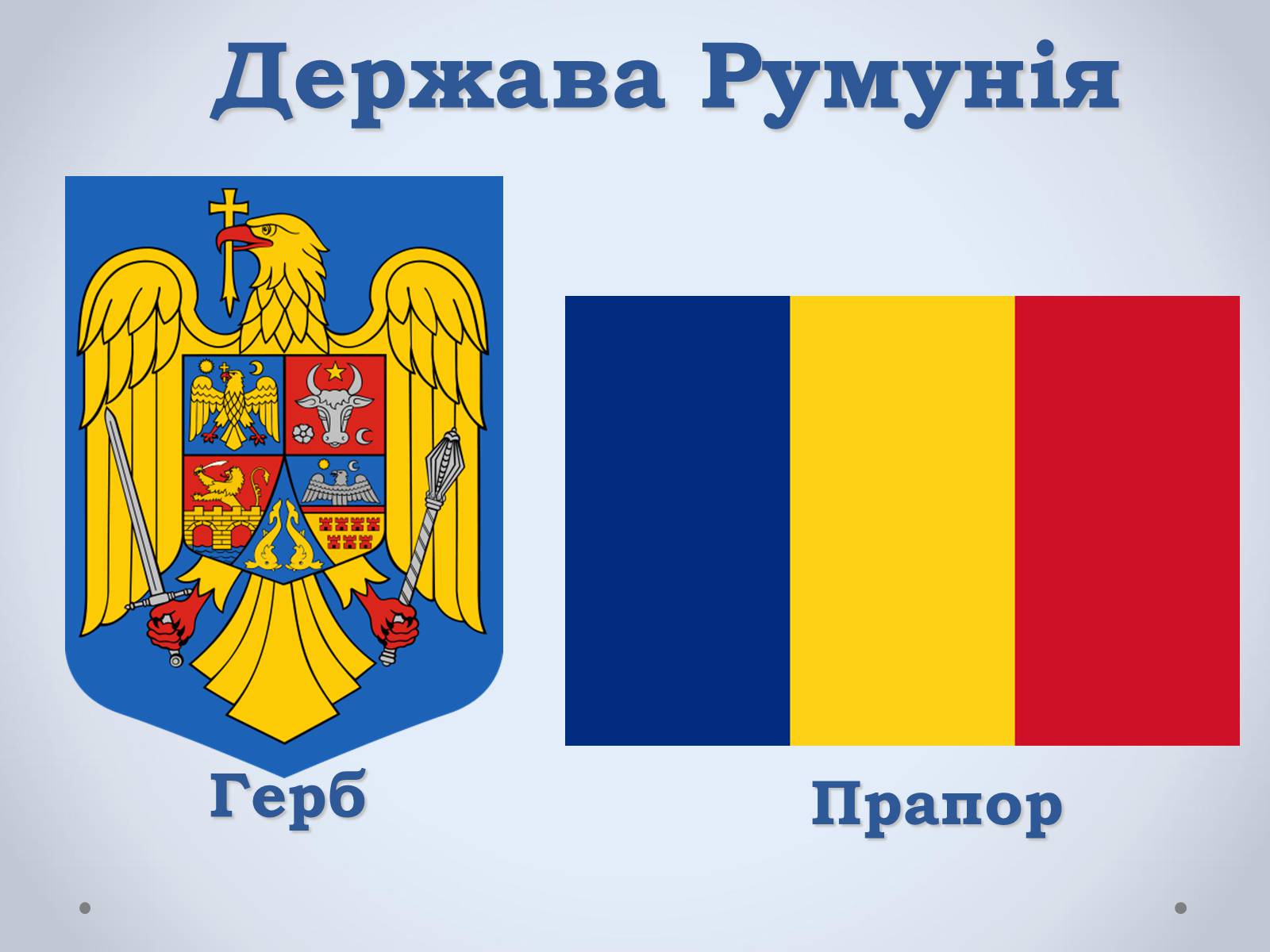 В порівнянні
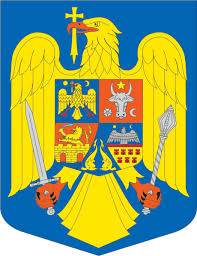 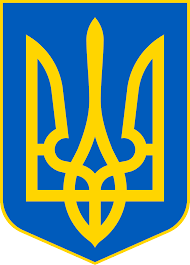